Rocky Mountain Bioinformatics Conference 12/6/2019
Landmark and Cancer-Relevant Gene Selection of RNA Sequencing Data for Survival Analysis
Carly L. Clayman, Ph.D. a*
Satish M. Srinivasan, Ph.D. *
Raghvinder S. Sangwan, Ph.D.*

* Pennsylvania State University
   School of Graduate and Professional Studies
   Engineering Department
a Data Analytics M.S. program
Introduction: Research Topic
Complex disease factors:
Genetic
Environmental
Comorbid conditions
Pathways and mechanisms (relevant genes/proteins)
Multi-locus polymorphisms in GWAS studies:
Predictive analytics / machine learning (ML)
Environmental factors
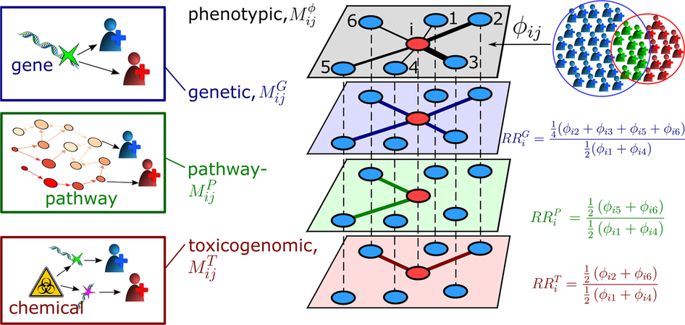 Background
Research Questions and Hypothesis
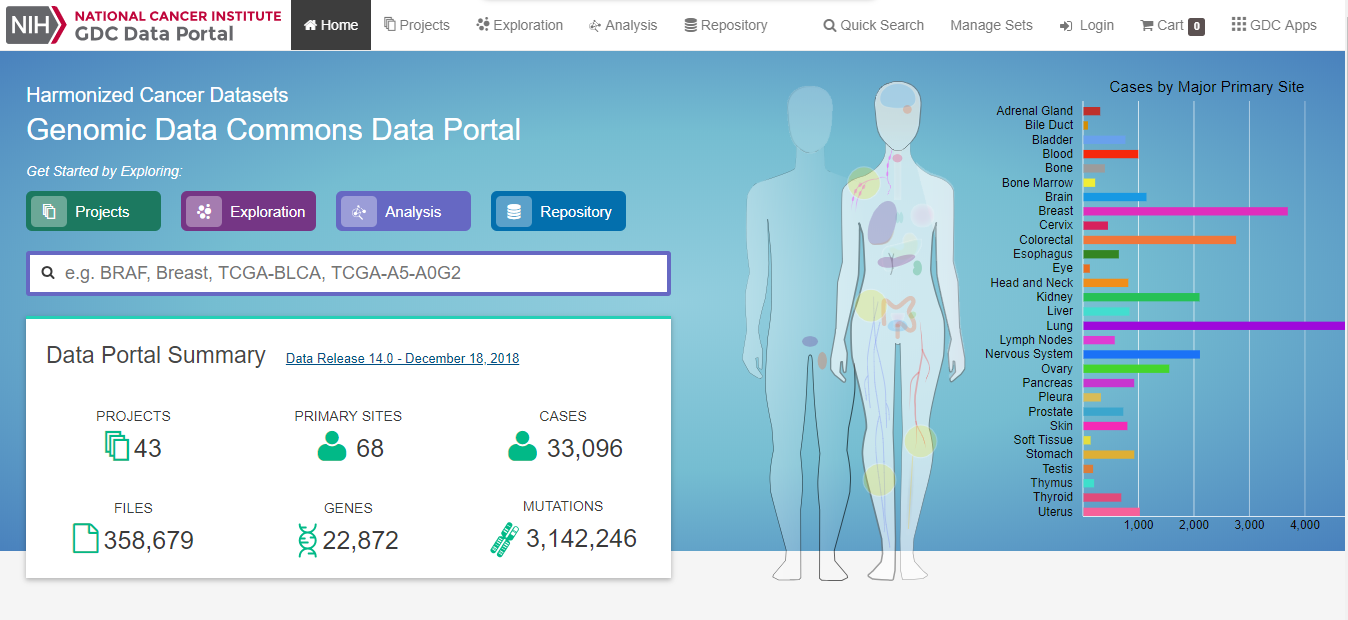 Data Features and Observations
Analysis Methods
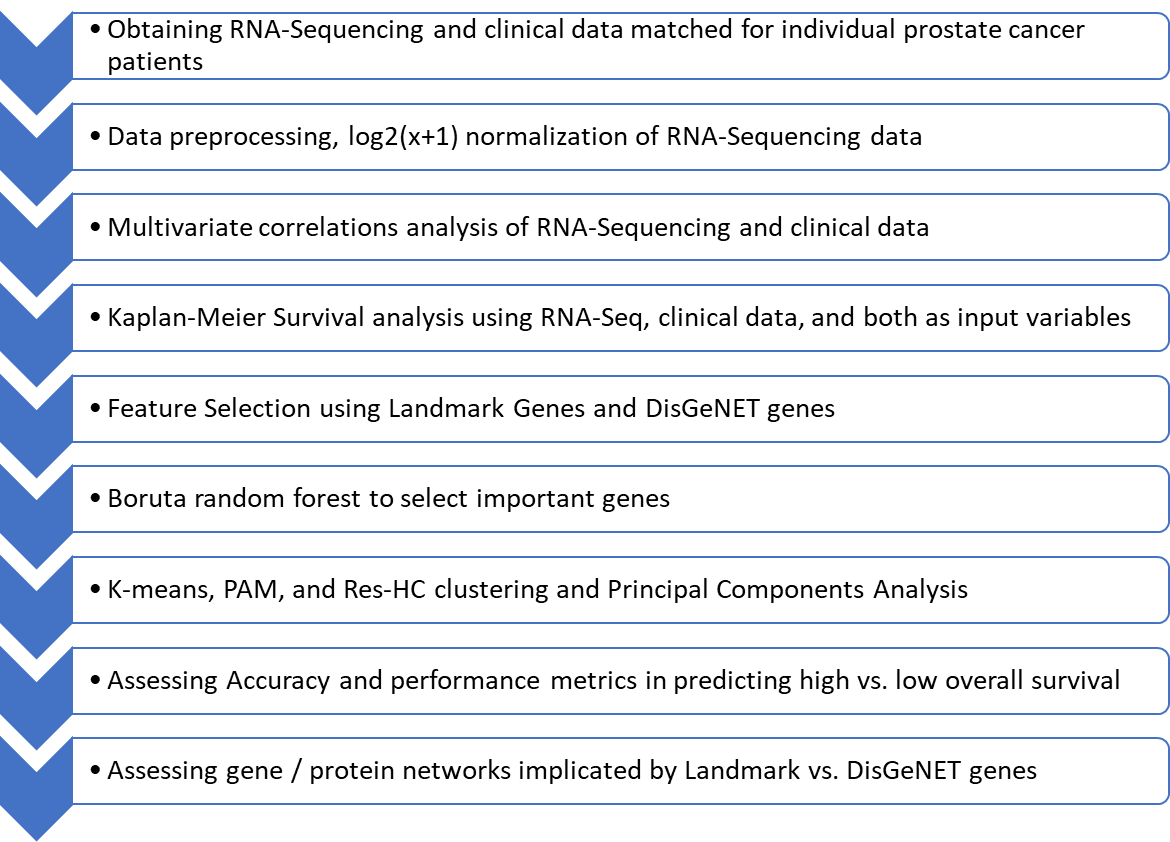 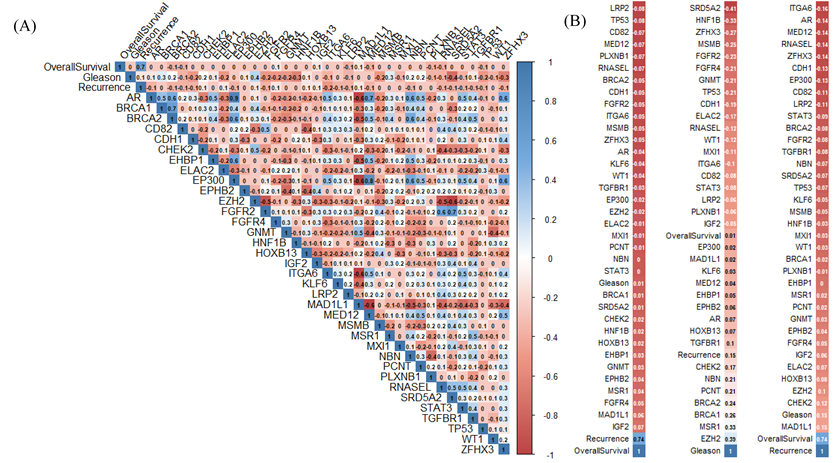 Selection Method 1: Cancer Relevant Genes (Oncogenes)
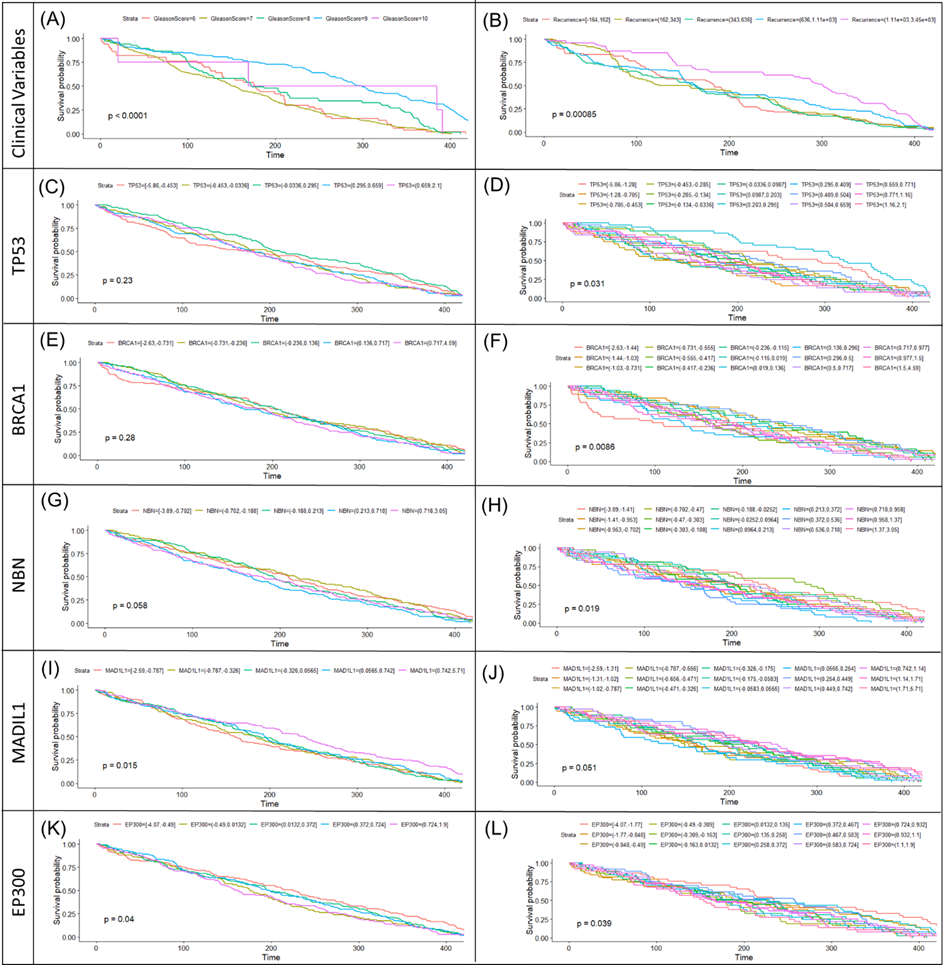 Significant Genes (p<0.05)
MADIL1
EP300
BRCA1
TP53
NBN
Kaplan Meier Survival Analysis
Clinical and RNA-Seq Variables Improve Overall Survival Delta Score in Kaplan Meier Survival Analysis
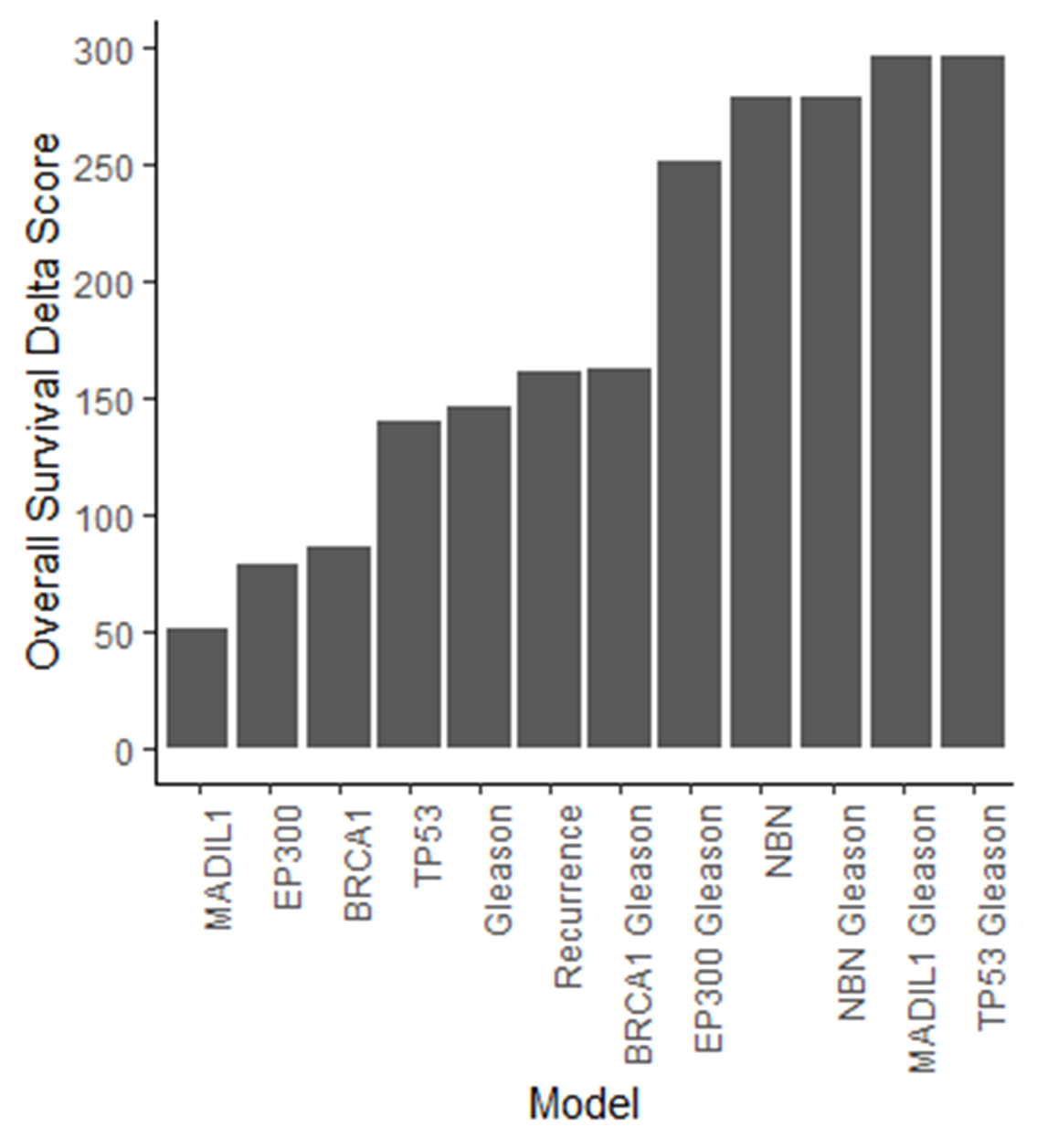 L1000 Landmark Genes
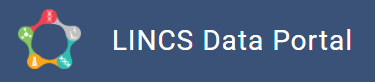 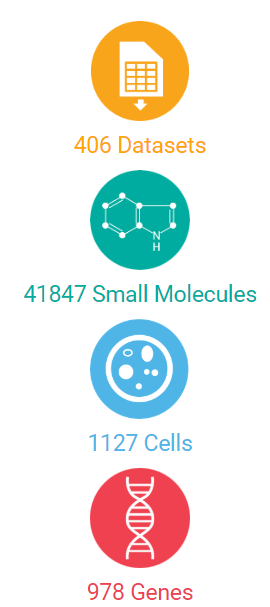 Landmark gene expression levels measured with L1000 microarray
NIH: Library of Integrated Cellular Signatures (LINCS)
Using expression of ~1,000 landmark genes to capture ~21,000 target gene expression levels
Applied to heterogeneous disease and normal samples
Image retrieved from:
http://lincsportal.ccs.miami.edu/dcic-portal/
L1000 Landmark Genes
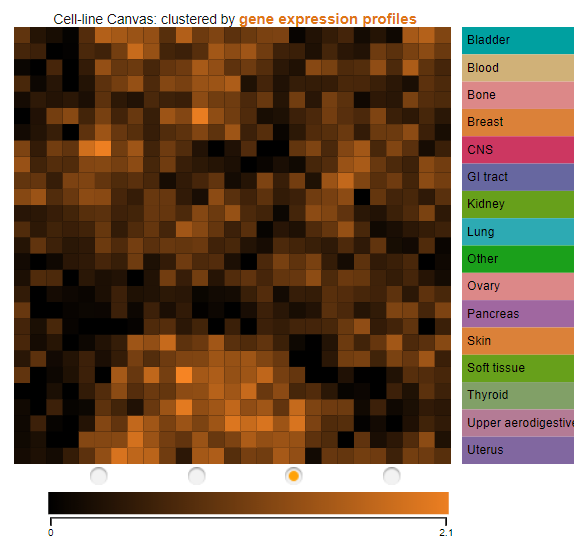 Similar gene expression of genes with similar functions represent similar mechanisms underlying treatment response in distinct tissue samples (Graham et al. 2016; Shah et al. 2016).
Genes within the same cluster display similar gene expression patterns, compared to genes in separate clusters (Shah et al. 2016).
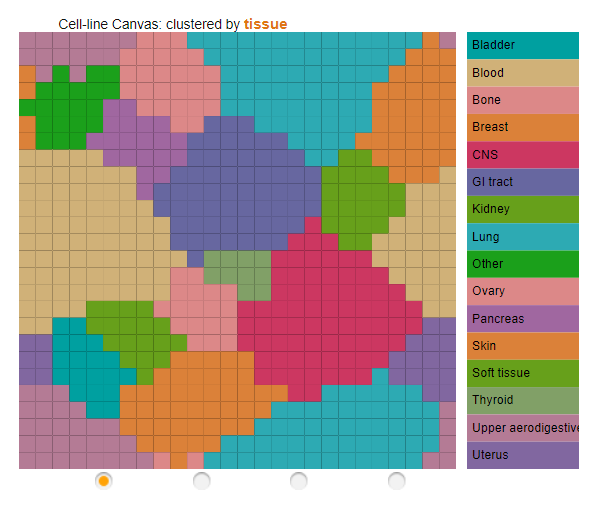 Image retrieved from:
https://www.maayanlab.net/LINCS/DCB/
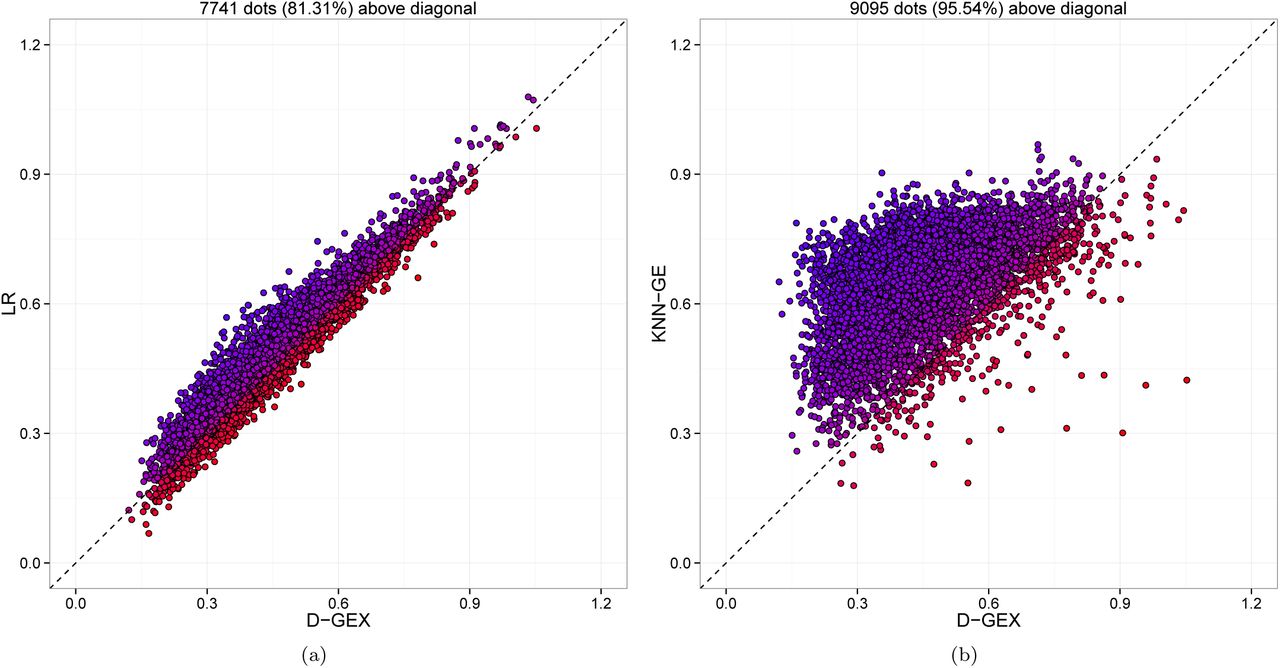 L1000 Landmark Genes
Initially applied linear regression to designate 1k landmark gene expression levels used to infer ~21k target gene expression levels.
Deep learning methods (D-GEX) improves the ability to predict gene expression levels of target genes beyond linear regression (Chen et al. 2016).
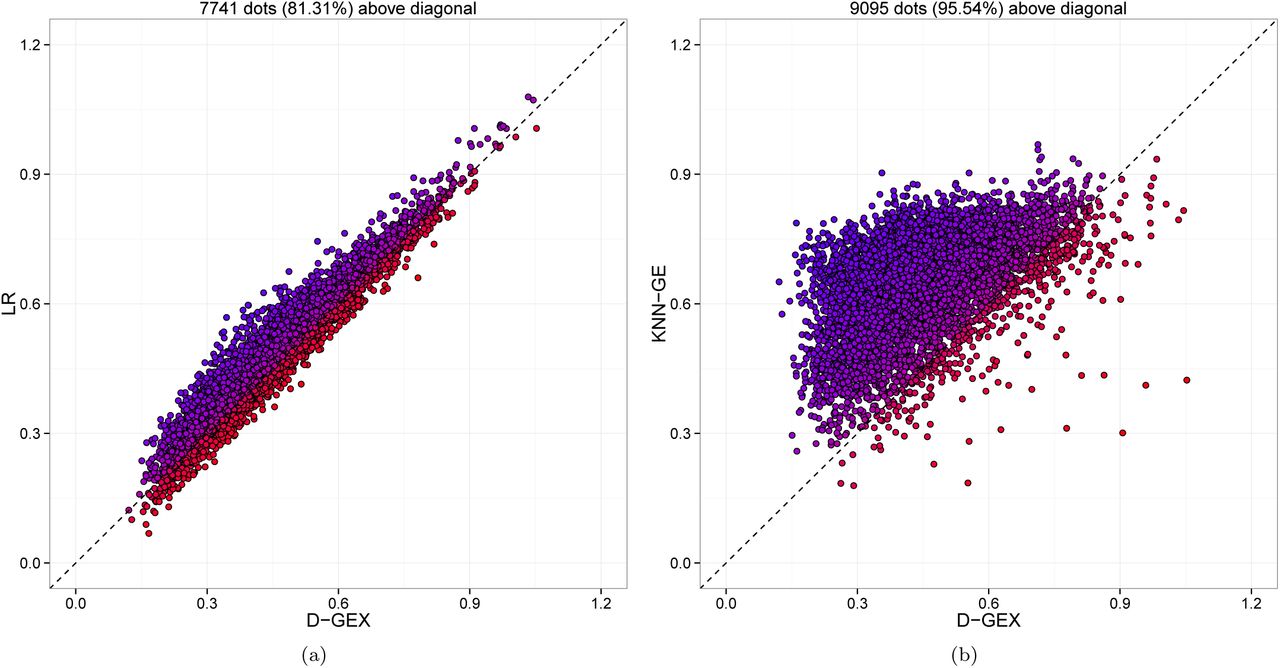 Image retrieved from:
(Chen et al. 2016)
Summary of Models:
RNA-Sequencing Analysis Framework
Boruta Random Forest
K-means,
PAM,
Res-Hierarchical
  Clustering & plotting clusters against first 2 principal components
Full Set of Genes
Landmark Genes
Important Landmark & DisGeNET genes
Important
DisGeNET Oncogenes
Union of Landmark and DIsGeNET genes
DisGeNET Oncogenes
Important
 Landmark Genes
Accuracy Score: Predicted cluster assignment vs actual clinical survival status
Predicted Cluster 1 Majority
Actual High Survival
Predicted Cluster 2 Majority
Actual Low Survival
Accuracy =
Total Number of Samples
Selection Method 2: DisGeNET Cancer-specific genes
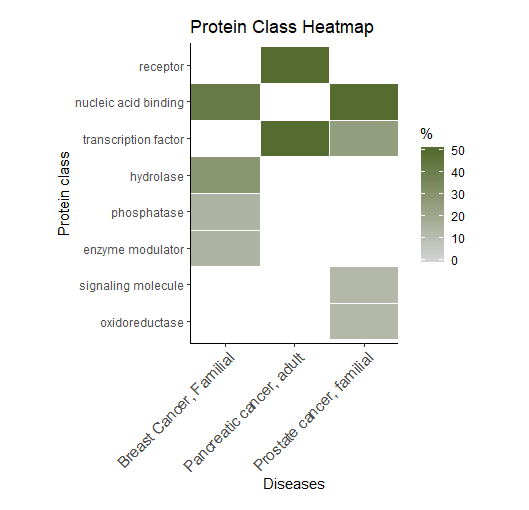 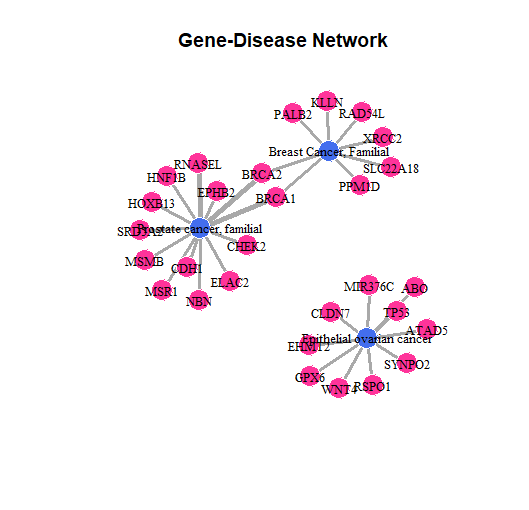 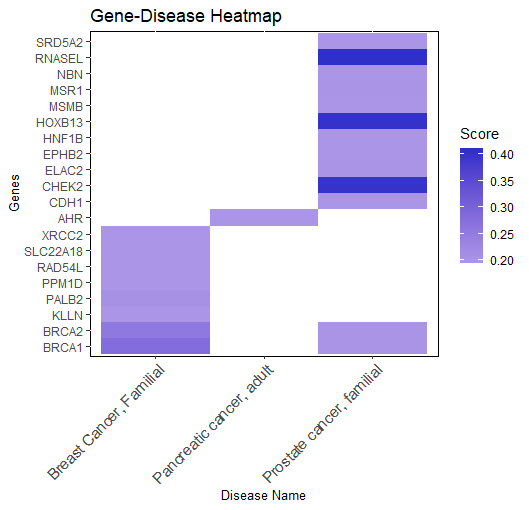 K-Means clustering has the lowest ratio of between- to within-cluster SS for Union of Landmark & DisGeNET
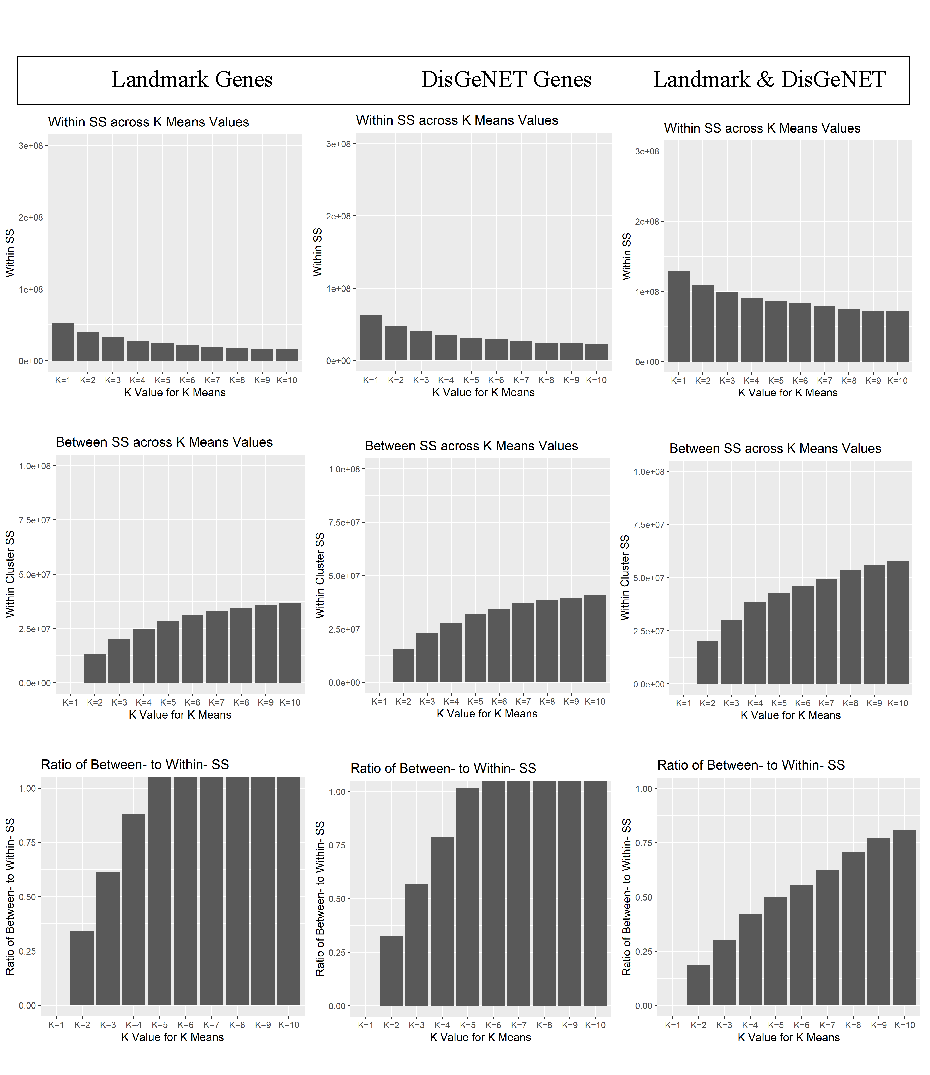 The first 2 principal components capture more variability for Landmark (33.3%, 26%) and DisGeNET (35.5%, 21%) vs.Union (22.3%, 14.6%)
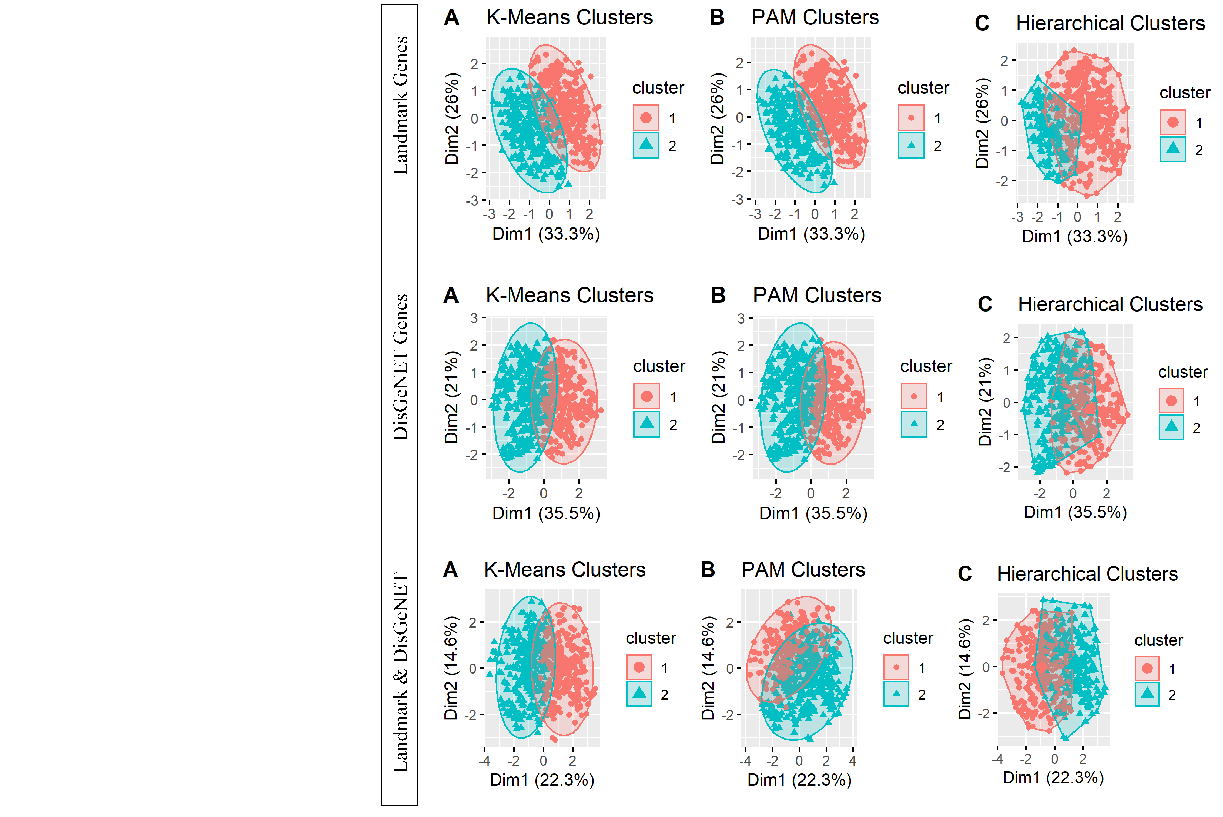 Landmark Genes Improve Overall Survival Prediction Accuracy, vs. DisGeNET genes
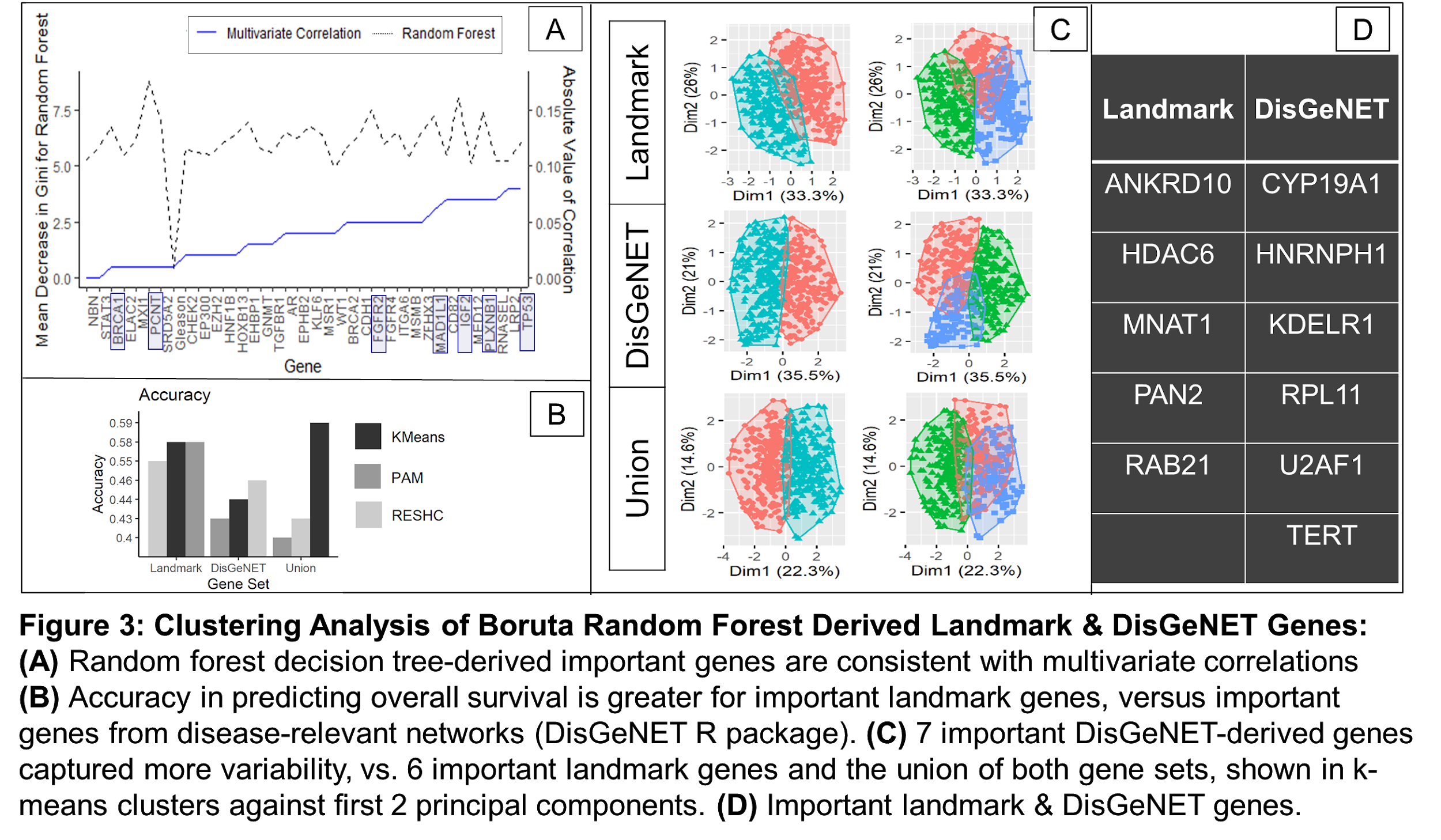 Networks for Union of Important Landmark and DisGeNET Genes Visualized in GeneMania Cytoscape
Gene Set:

DisGeNET

Landmark
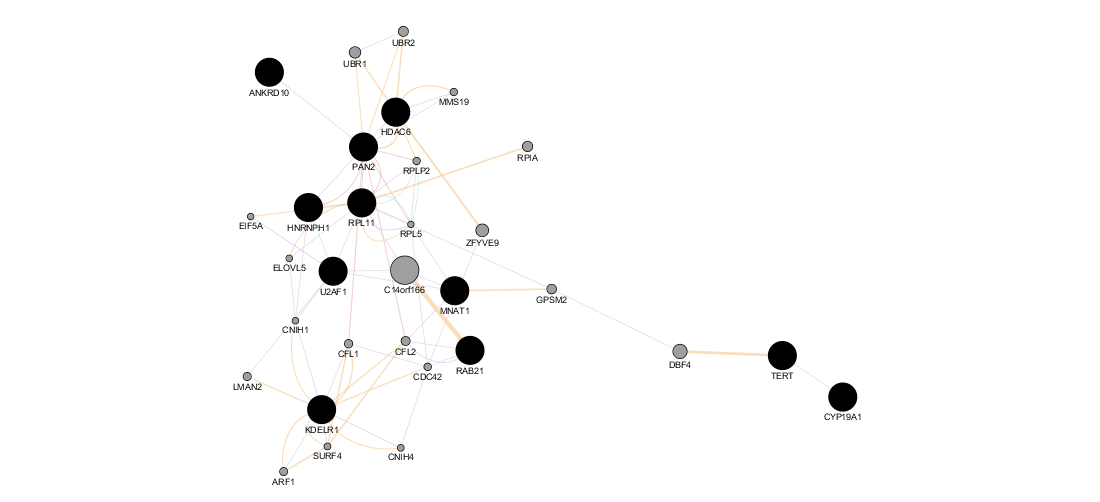 Implications of Important Genes for Cancer Pathways
Conclusions
While individual gene expression levels, including TP53, and clinical variables were significant predictors of overall survival when assessed separately, the combination of genes along with clinical variable levels provided the most predictive power for overall survival (Clayman et al., in press 2019 a).
Important landmark genes selected by the Boruta random forest algorithm resulted in improved clustering performance consistent with high vs. low overall survival, compared to important disease-relevant (DisGeNET) genes.
These findings indicate that multiple cancer types should be assessed to determine which genes are relevant for cancer outcomes given that landmark genes have been shown to represent id groups within heterogeneous data vs. homogeneous data (Clayman et al., in press 2019 b).
Acknowledgements
M.S. thesis advisor:
Satish M. Srinivasan, Ph.D.
Thesis committee members:
Raghu Sangwan, Ph.D. 
Youakim Badr, Ph.D.
Penn State Great Valley Department of Engineering and Data Analytics program
Questions?
Rocky Mountain Bioinformatics Conference 12/6/2019
Landmark and Cancer-Relevant Gene Selection of RNA Sequencing Data for Survival Analysis
Carly L. Clayman, Ph.D. a*
Satish M. Srinivasan, Ph.D. *
Raghvinder S. Sangwan, Ph.D.*

* Pennsylvania State University
   School of Graduate and Professional Studies
   Engineering Department
a Data Analytics M.S. program
References
Chen, Y., Li, Y., Narayan, R., Subramanian, A., & Xie, X. (2016). Gene expression inference with deep learning. Bioinformatics, 32(12), 1832–1839. https://doi.org/10.1093/bioinformatics/btw074
Clayman, C.L., Srinivasan, S.M., Sangwan, R.S. (In press a). Cancer Survival Analysis Using RNA Sequencing and Clinical Data. Proceedings of the 2019 Complex Adaptive Systems Conference, Penn State Great Valley, Malvern, PA.
Clayman, C.L., Srinivasan, S.M., Sangwan, R.S. (In press b). K-Means Clustering and Principal Components Analysis of Microarray Data of L1000 Landmark Genes. Proceedings of the 2019 Complex Adaptive Systems Conference, Malvern, PA.
Duncan, R., Carpenter, B., Main, L. C., Telfer, C., & Murray, G. I. (2008). Characterisation and protein expression profiling of annexins in colorectal cancer. British journal of cancer, 98(2), 426.
Graham, E. M., Burd, I., Everett, A. D., & Northington, F. J. (2016). Blood biomarkers for evaluation of perinatal encephalopathy. Frontiers in pharmacology, 7, 196.
Liang, M., Li, Z., Chen, T., & Zeng, J. (2015). Integrative Data Analysis of Multi-Platform Cancer Data with a Multimodal Deep Learning Approach. IEEE/ACM Transactions on Computational Biology and Bioinformatics, 12(4), 928–937. https://doi.org/10.1109/TCBB.2014.2377729
Parikh, N., Hilsenbeck, S., Creighton, C. J., Dayaram, T., Shuck, R., Shinbrot, E., … Donehower, L. A. (2014). Effects of TP53 mutational status on gene expression patterns across 10 human cancer types. Journal of Pathology, 232, 522–533. https://doi.org/10.1002/path.4321
Petralia, F., Song, W., Tu, Z., & Wang, P. (2016). New Method for Joint Network Analysis Reveals Common and Different Coexpression Patterns among Genes and Proteins in Breast Cancer. Journal of Proteome Research, 743–754. https://doi.org/10.1021/acs.jproteome.5b00925
Shah, S., Lubeck, E., Zhou, W., & Cai, L. (2016). In situ transcription profiling of single cells reveals spatial organization of cells in the mouse hippocampus. Neuron, 92(2), 342-357.